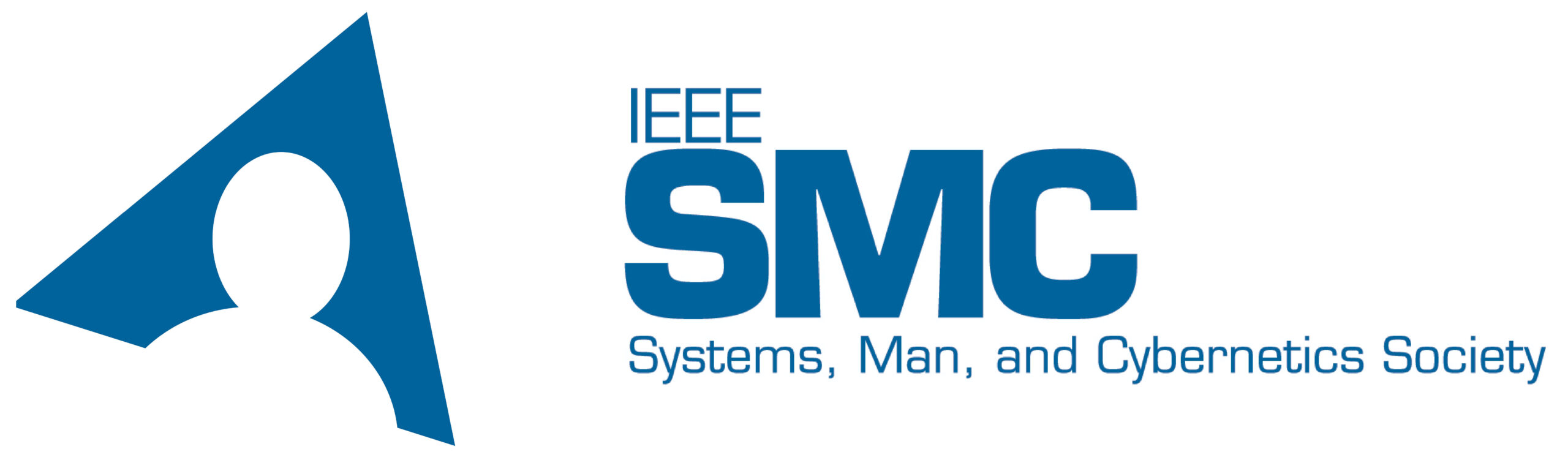 Semantics-STGCNN: A Semantics-guided Spatial-Temporal Graph Convolutional Network for Multi-class Trajectory Prediction
Ben A. Rainbow*, Qianhui Men†, and Hubert P. H. Shum*

* Department of Computer Science, Durham University
†Department of Computer Science, City University of Hong Kong
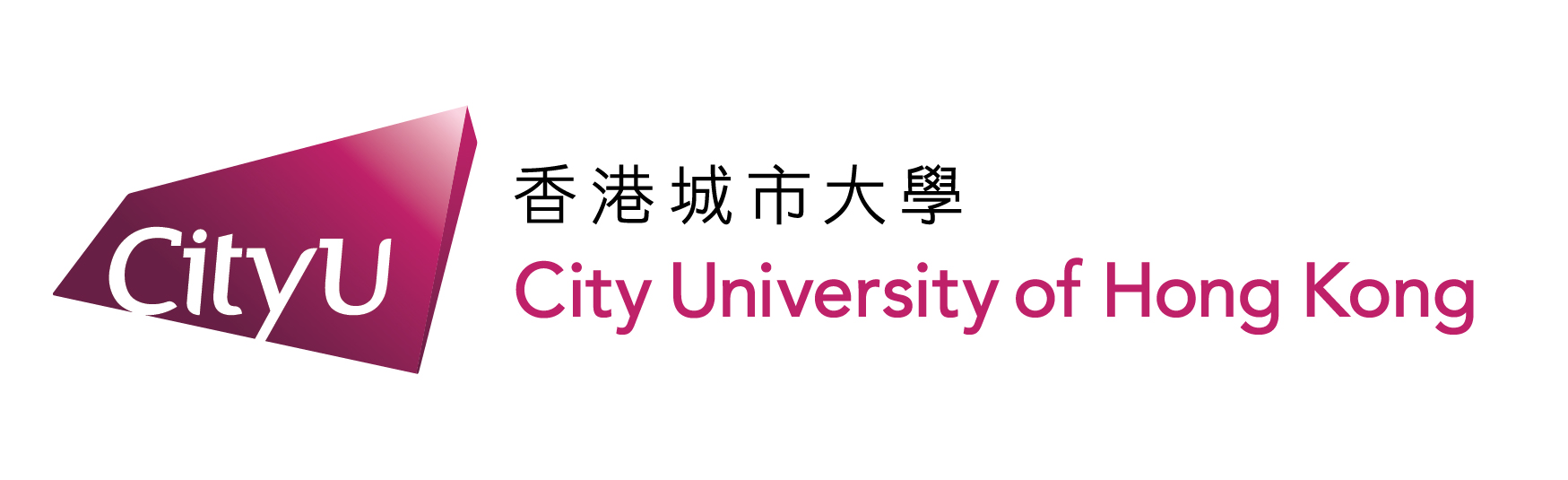 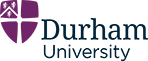 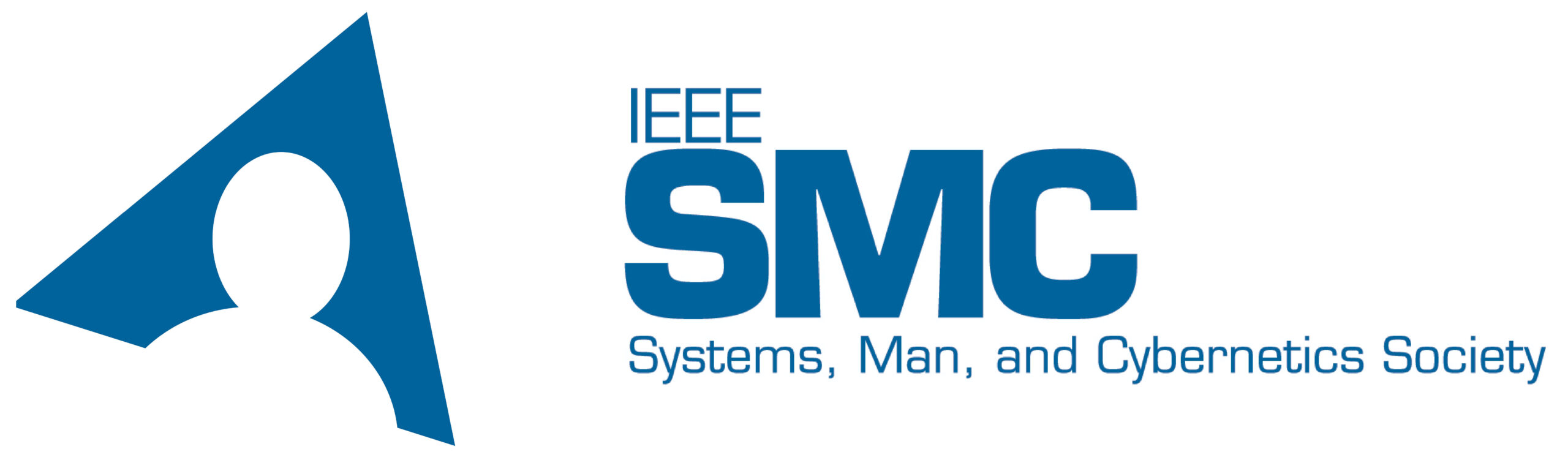 Introduction
Traffic trajectory prediction is critical in understanding behaviors
    of pedestrians or cars
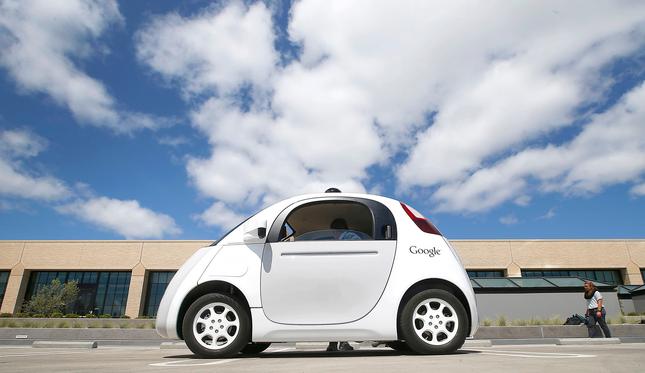 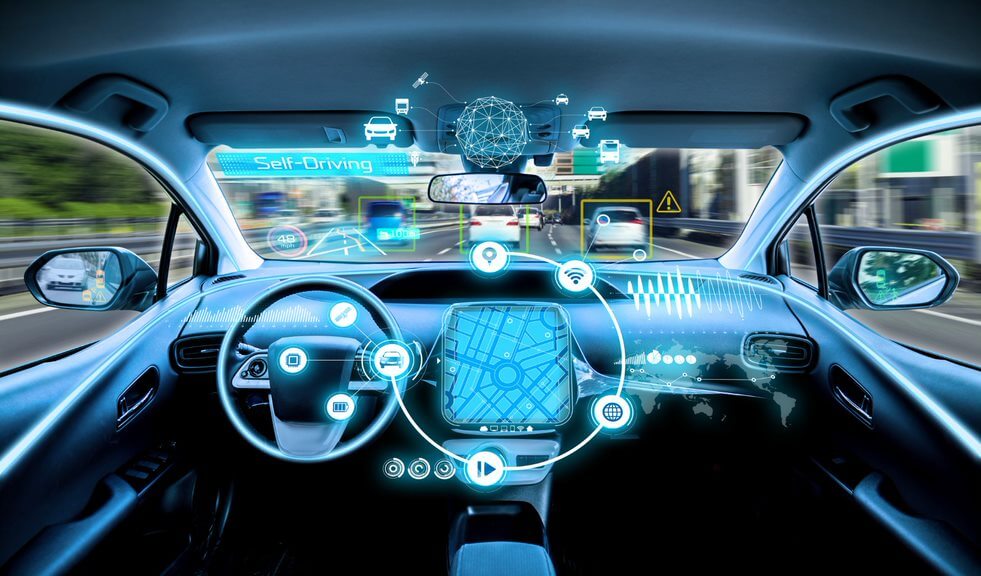 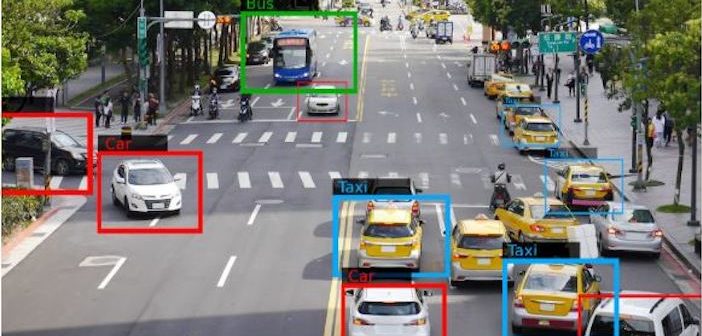 Traffic trajectory prediction is challenging
autonomous driving
surveillance systems
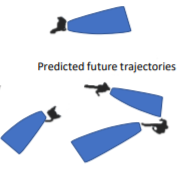 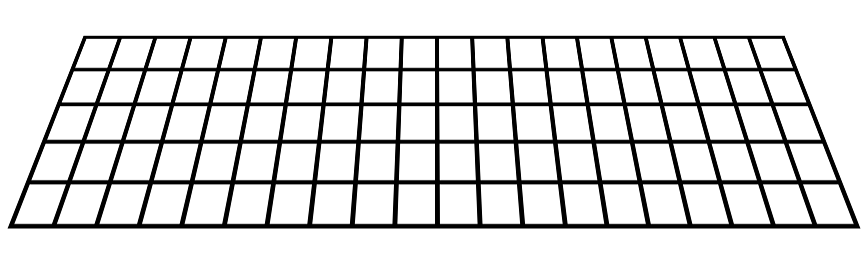 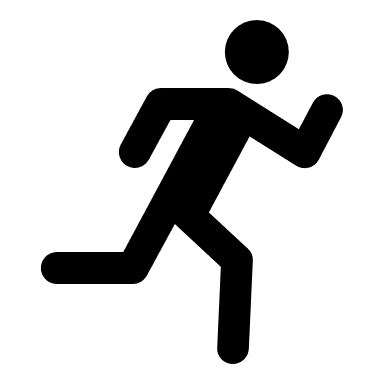 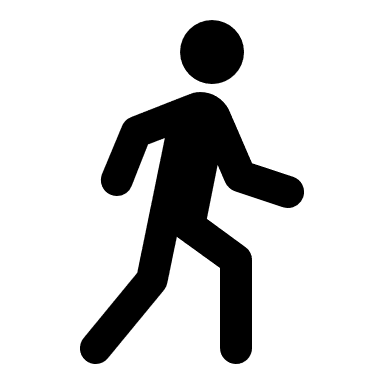 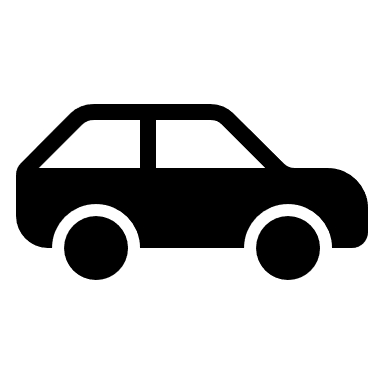 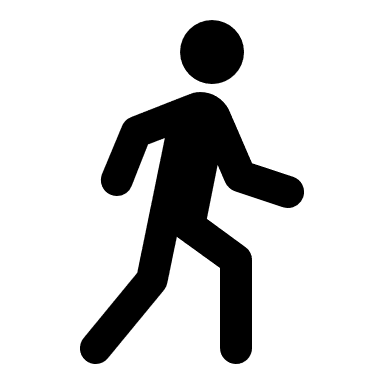 social interaction of the motion
large potentials in prediction
2
Semantics-STGCNN,  B. A. Rainbow, Q. Men, and H. P. H. Shum
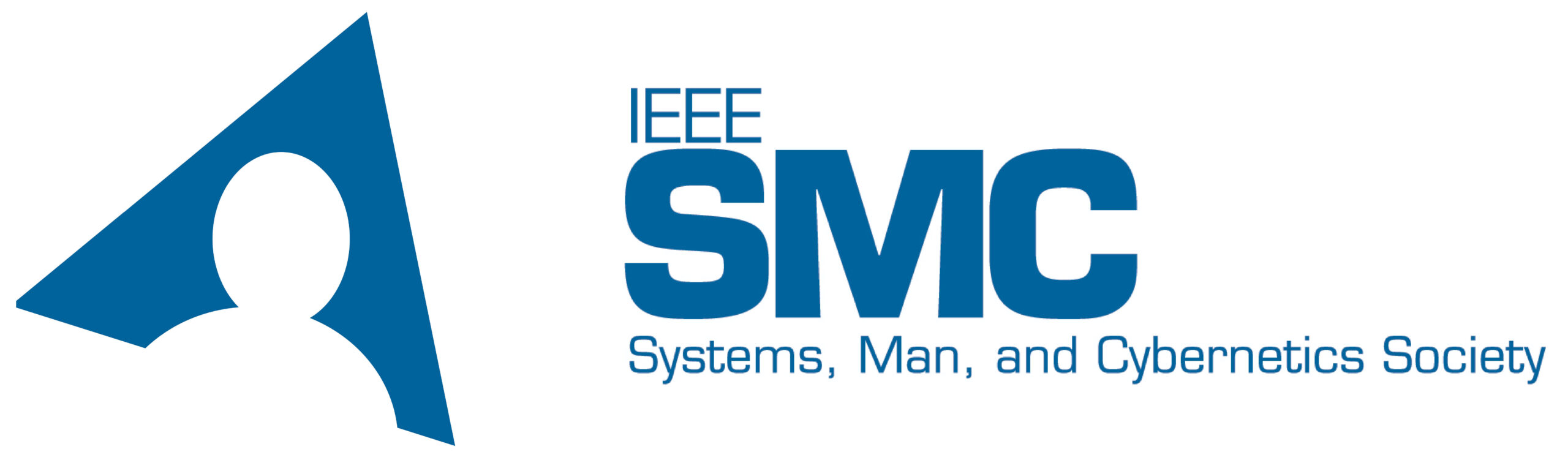 Related Work
Pooling layers
Recurrent architecture
Social Context Fusion
Spatial-temporal 
    graph convolution network
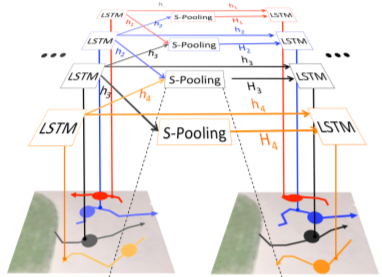 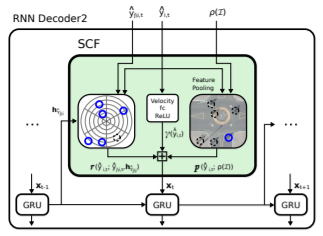 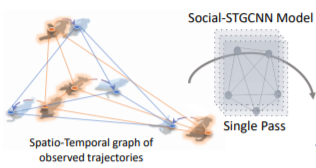 [Social-STGCNN, CVPR’20]
[Social-LSTM, CVPR’16]
[DESIRE, CVPR’17]
3
Semantics-STGCNN,  B. A. Rainbow, Q. Men, and H. P. H. Shum
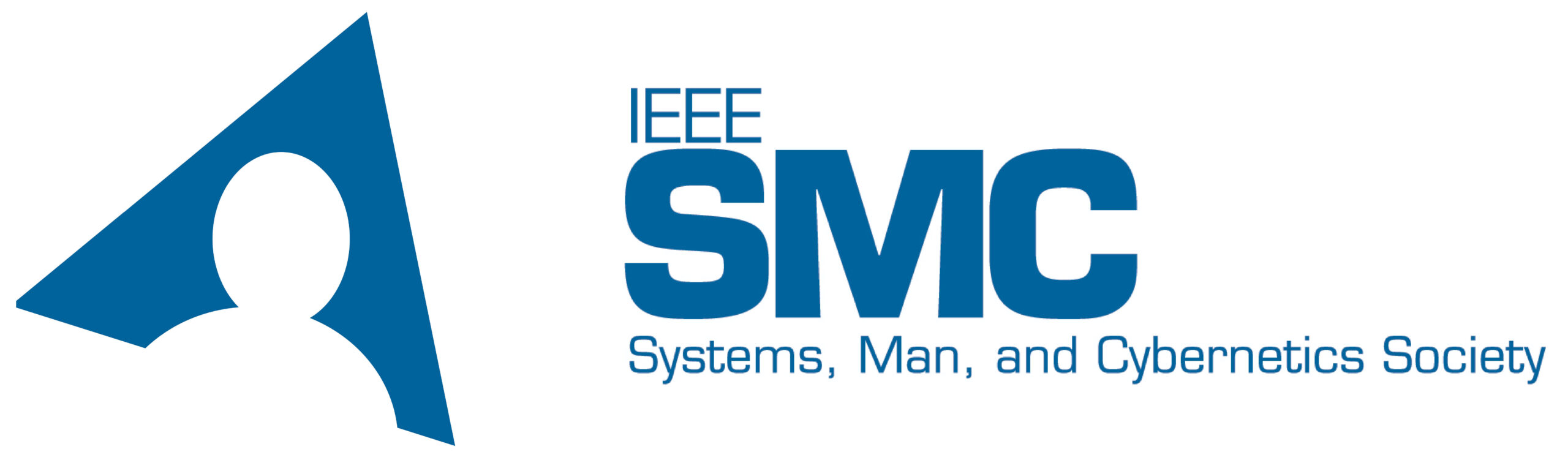 Motivation
Label information is essential to determine the future trajectory

Type of road users will influence the neighbour trajectories to be predicted
Truck
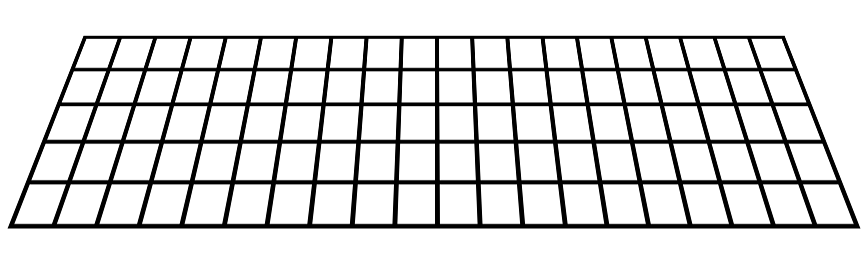 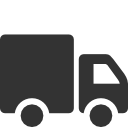 Pedestrian
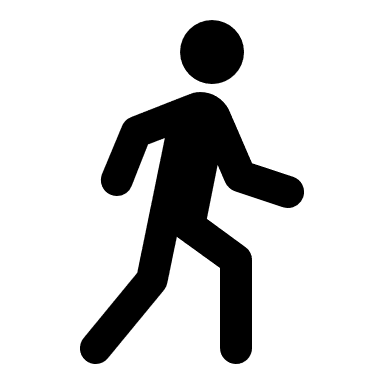 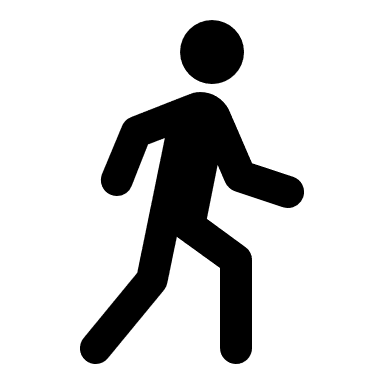 Car
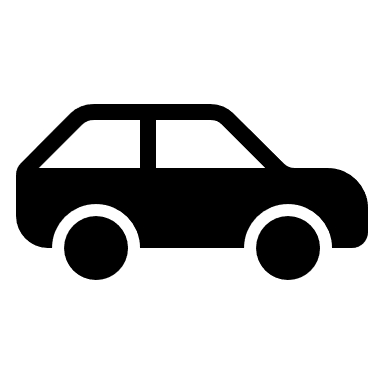 Car
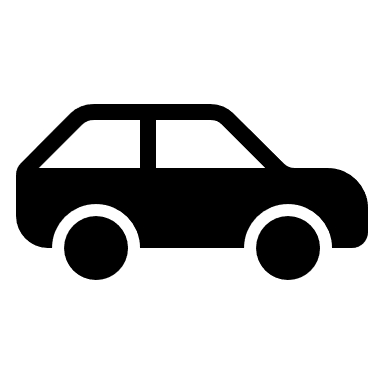 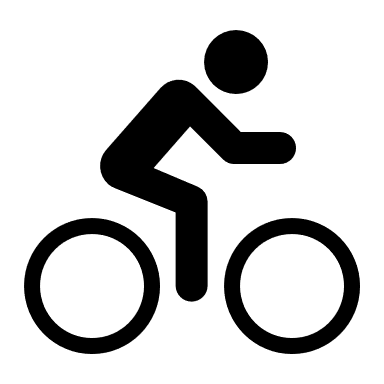 Bike
Pedestrian
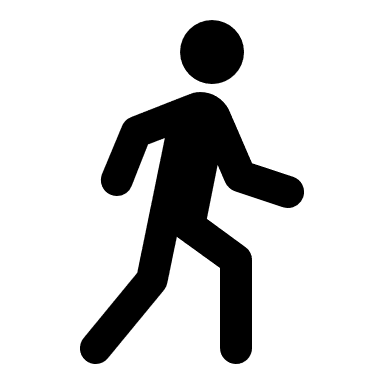 4
Semantics-STGCNN,  B. A. Rainbow, Q. Men, and H. P. H. Shum
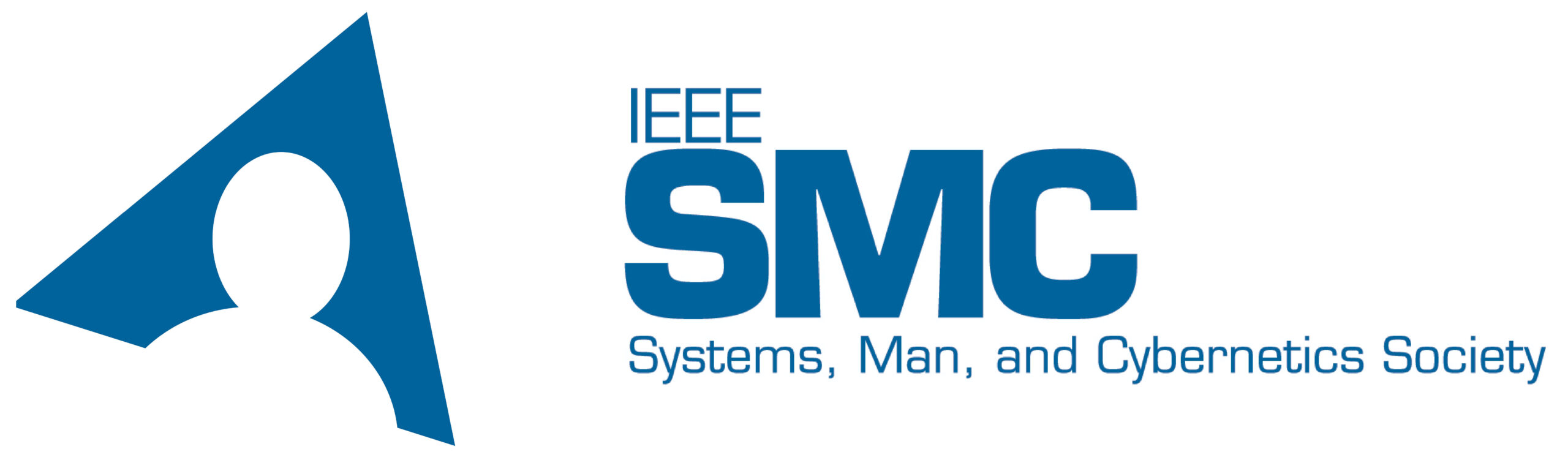 Methodology
Semantics-STGCNN: A Semantics-guided Spatial-Temporal Graph Convolutional Network for Multi-class Trajectory Prediction
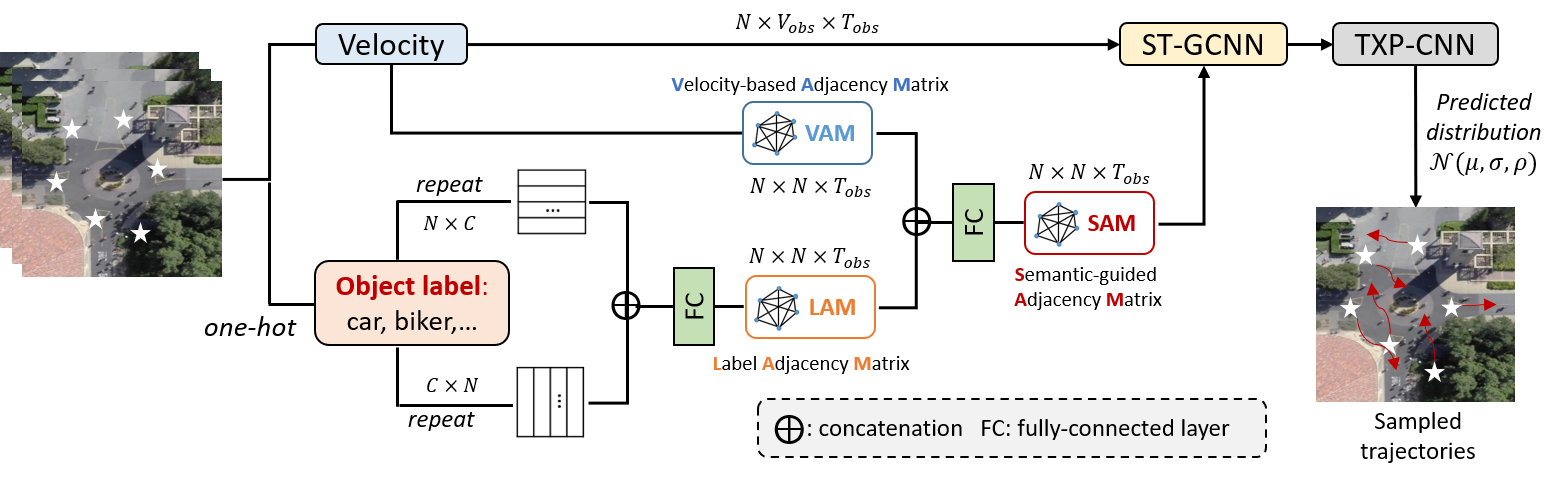 5
Semantics-STGCNN,  B. A. Rainbow, Q. Men, and H. P. H. Shum
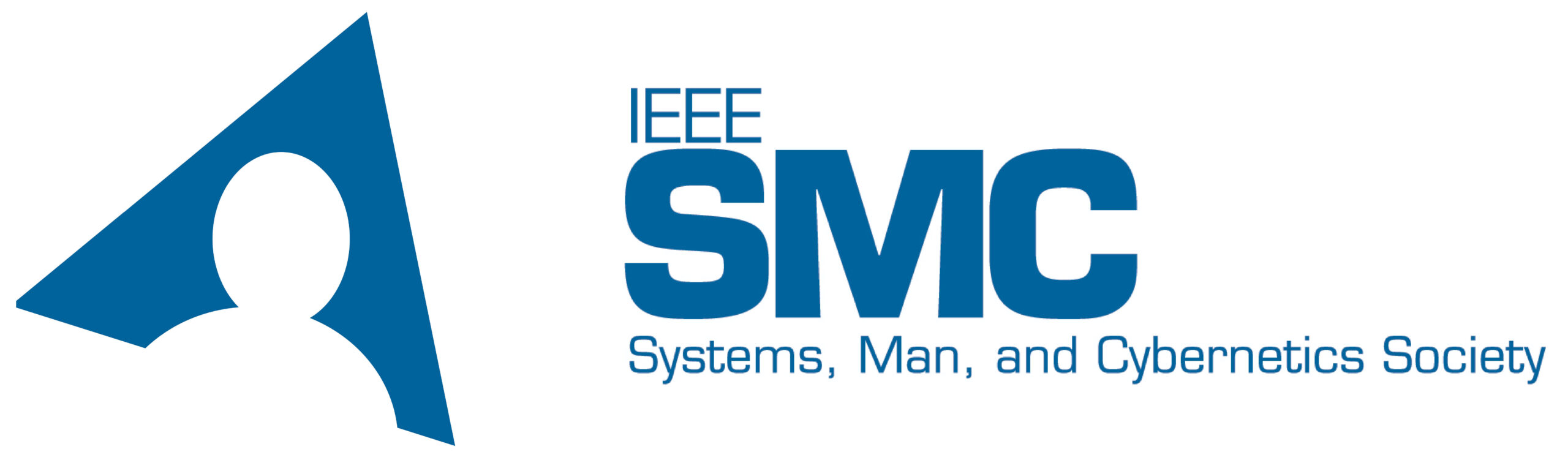 Methodology
Semantic-guided graph structure
Velocity-based adjacency matrix (VAM)




Label adjacency matrix (LAM)
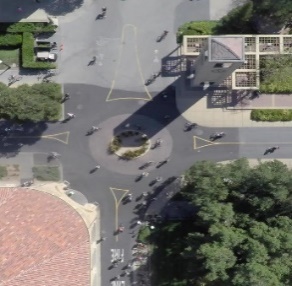 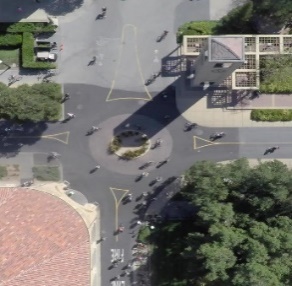 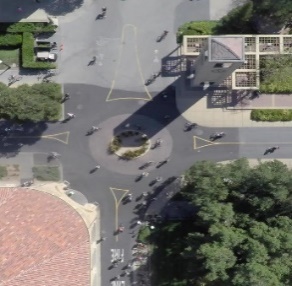 Objects that are further away are less likely to have an impact on the trajectory.
The semantic correlation is learned from 
the identities of the label pairs.
repeat
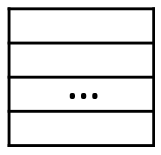 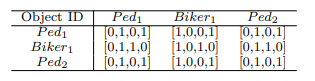 one-hot
Object label: 
car, biker, pedestrian, skater, …
⨁
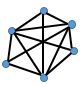 LAM
FC
Label Adjacency Matrix
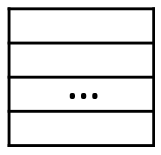 repeat
6
Semantics-STGCNN,  B. A. Rainbow, Q. Men, and H. P. H. Shum
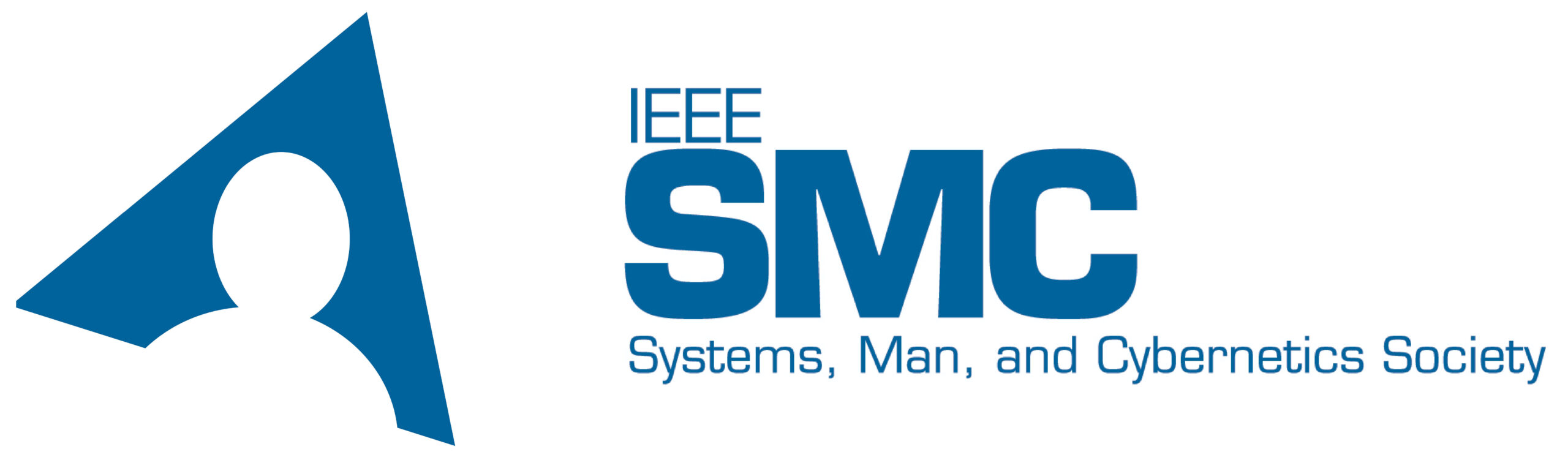 Methodology
ST-GCNN




Evaluation Metrics
VAM
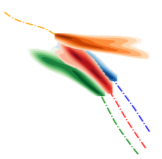 ⨁
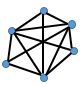 SAM
FC
Semantic-guided 
Adjacency Matrix
LAM
Predicted 
distribution
ST-GCNN
TXP-CNN
Minimum Average/Final 
    Displacement Error
Average2 Displacement Error
    & Average Final Displacement Error
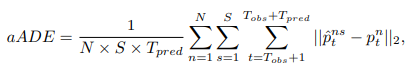 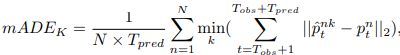 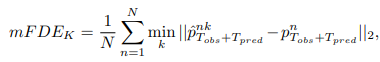 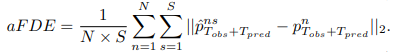 7
Semantics-STGCNN,  B. A. Rainbow, Q. Men, and H. P. H. Shum
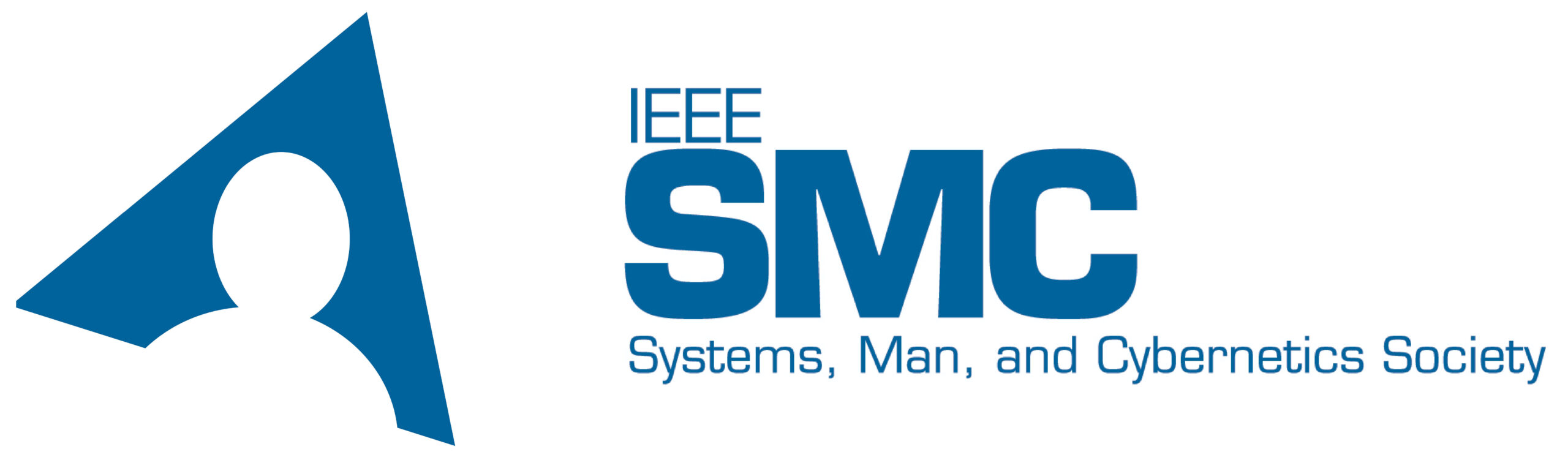 Experiments
Dataset
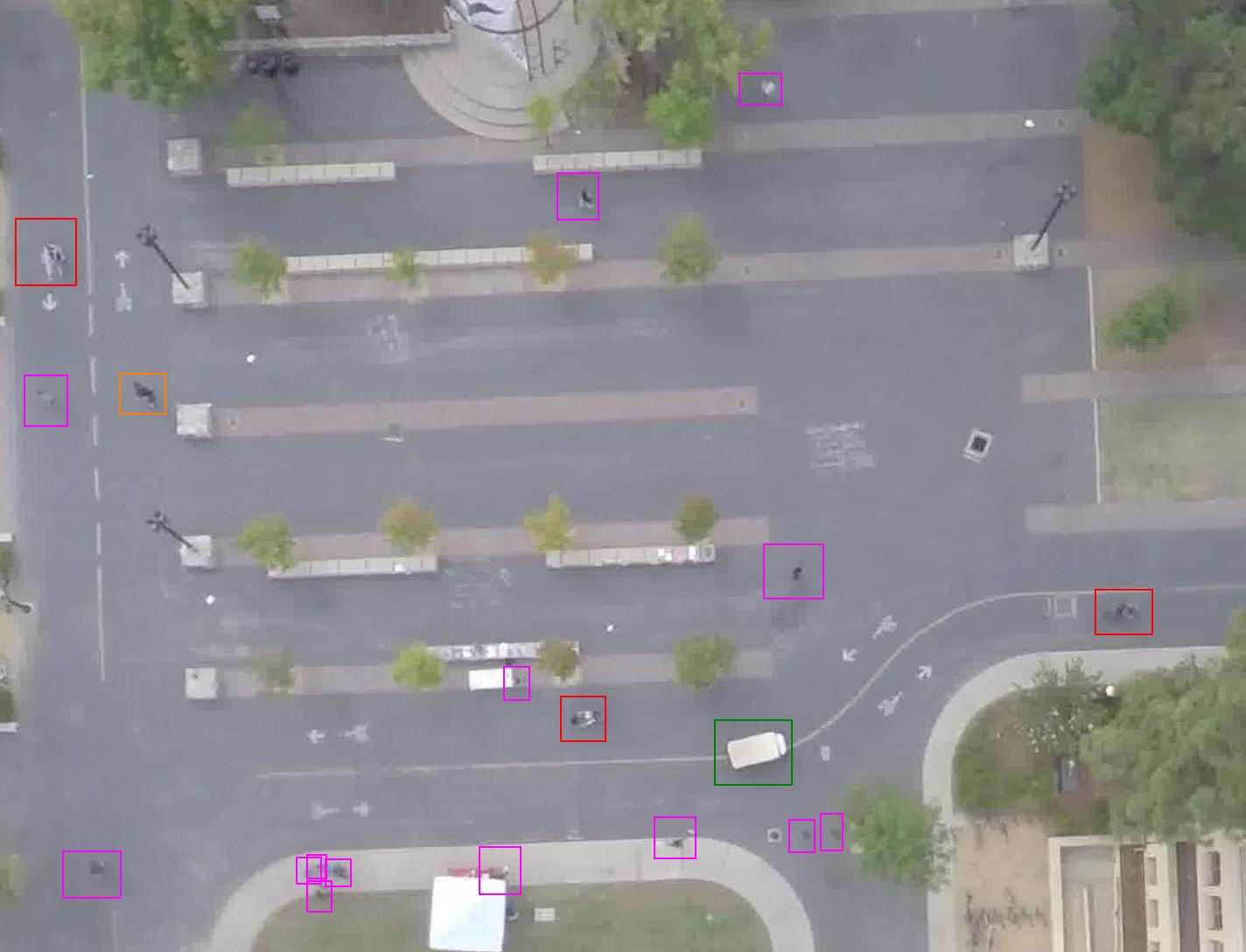 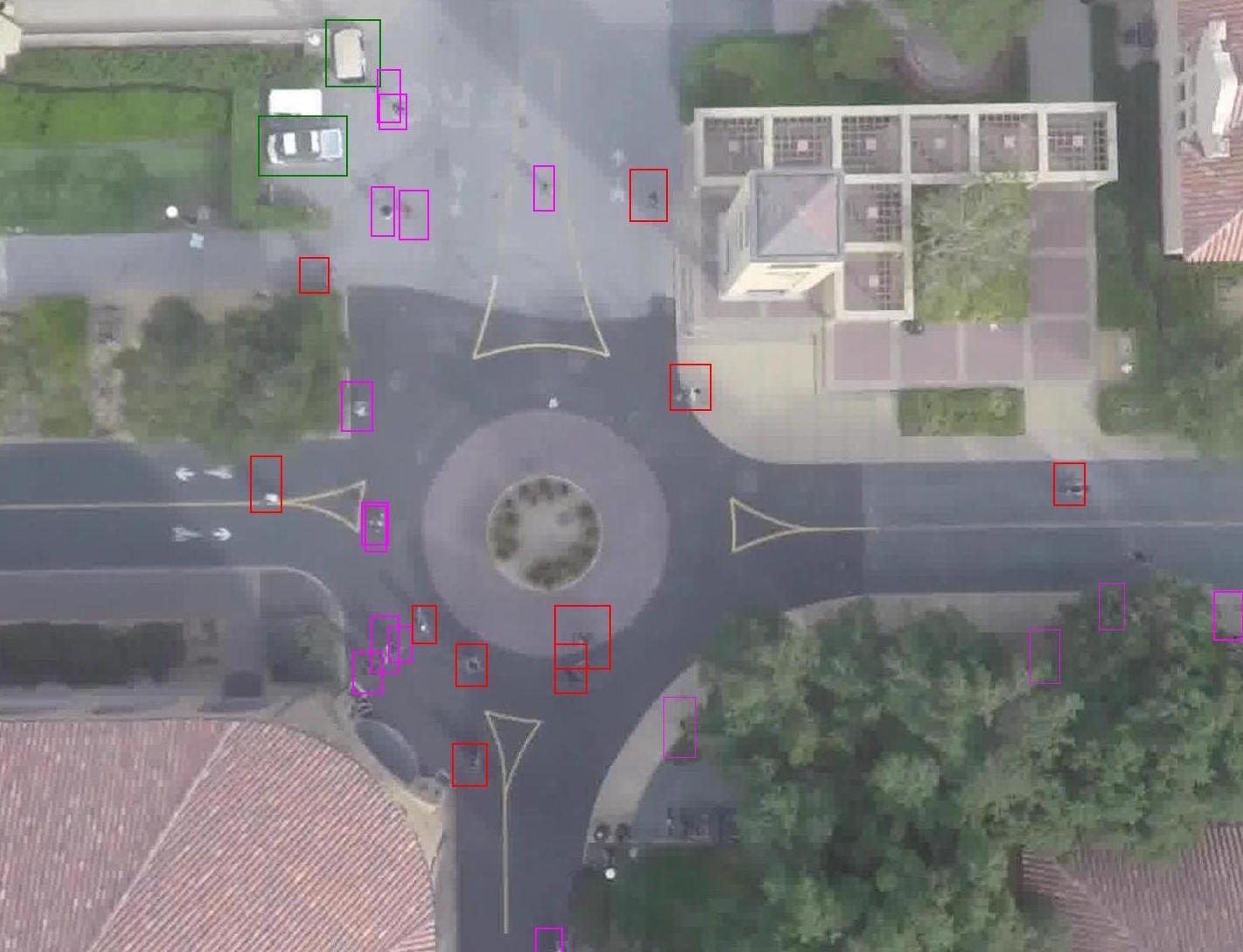 Six classes of trajectories:pedestrians, bicyclists, skateboarders, cars, buses, carts

Top views captured by drones

Train on 8 frames and test on the next 12 frames:randomly sample 20 trajectories (K=20)
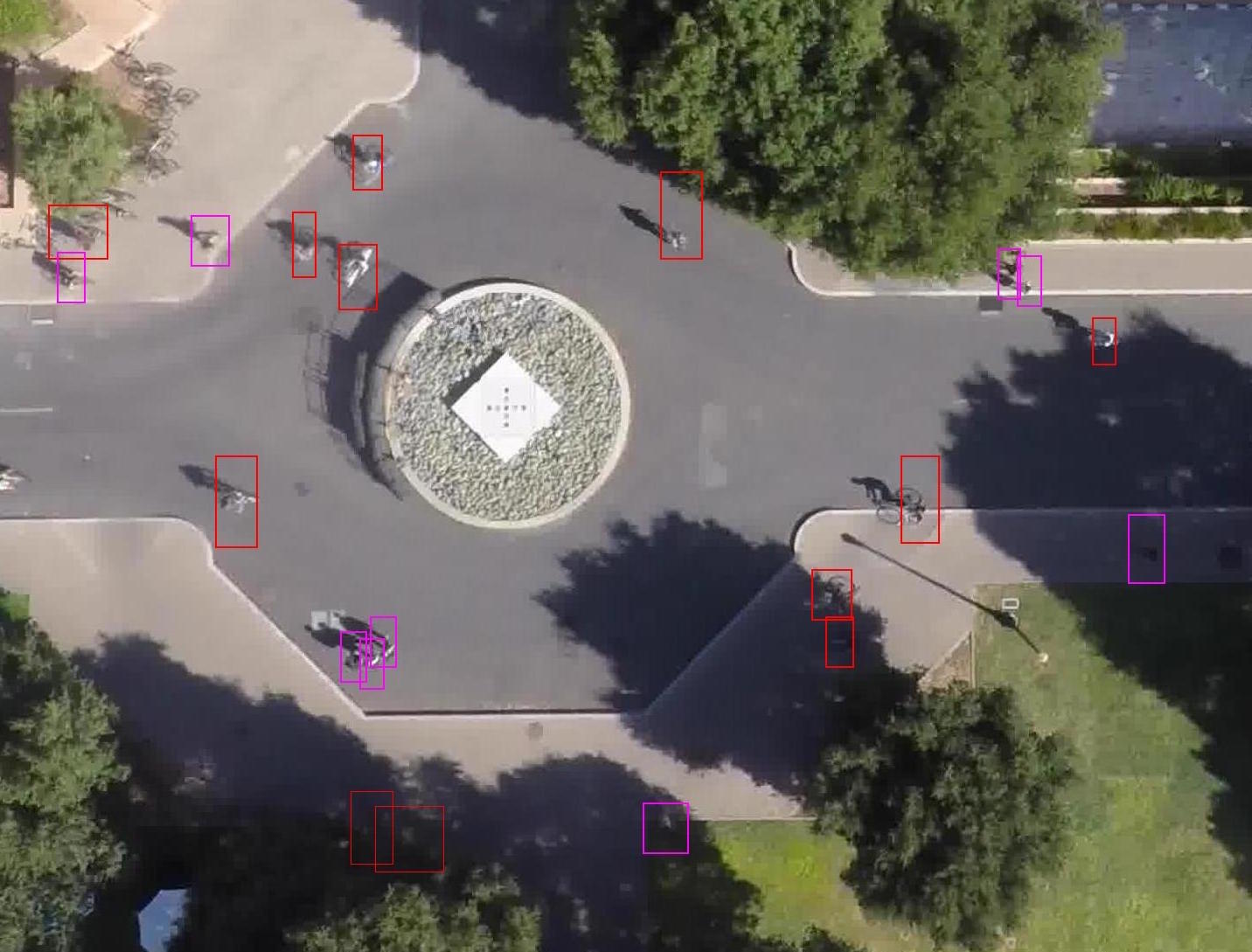 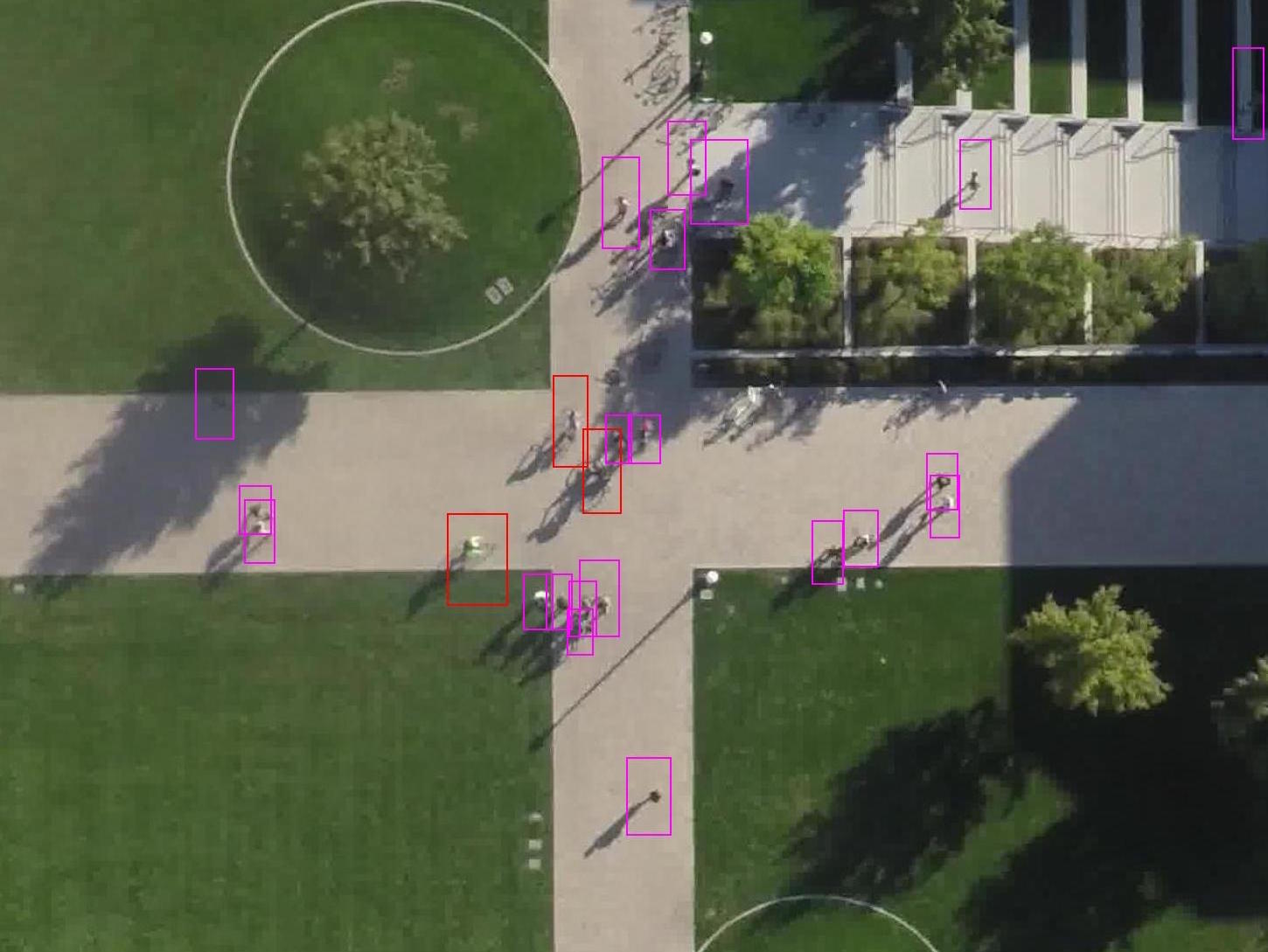 Stanford Drone Dataset (SDD)
8
Semantics-STGCNN,  B. A. Rainbow, Q. Men, and H. P. H. Shum
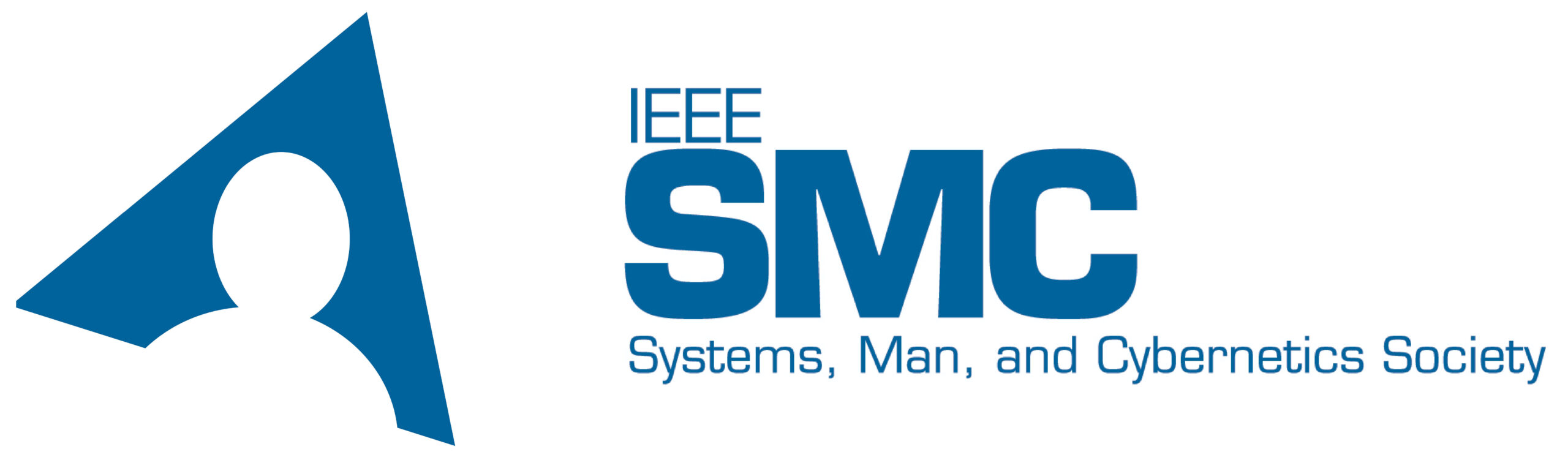 Experiments
Quantitative Evaluation
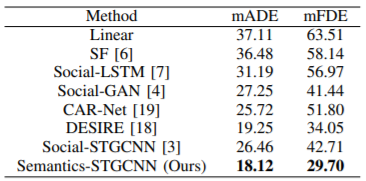 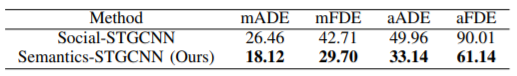 Semantic-STGCNN is robust under different evaluation metrics.
Semantic-STGCNN performs the best against SOTA.
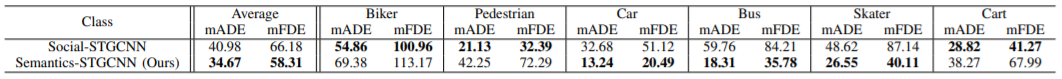 Items being faster-moving, i.e. Car, Bus, and Skater, are more affected by the classes of the objects.
9
Semantics-STGCNN,  B. A. Rainbow, Q. Men, and H. P. H. Shum
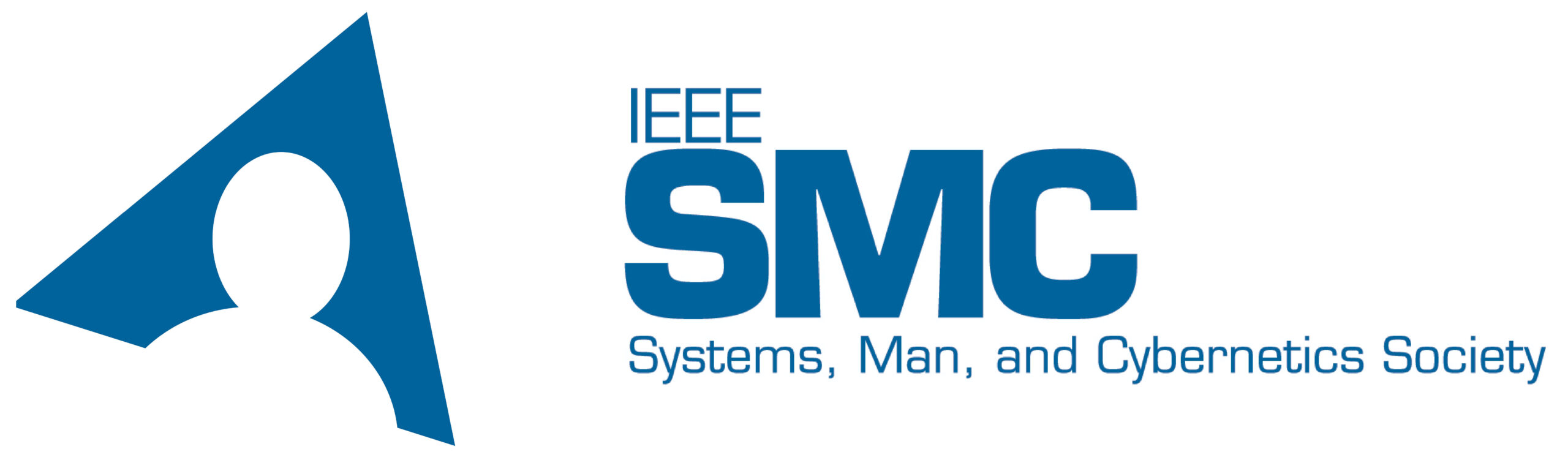 Experiments
Qualitative Evaluation
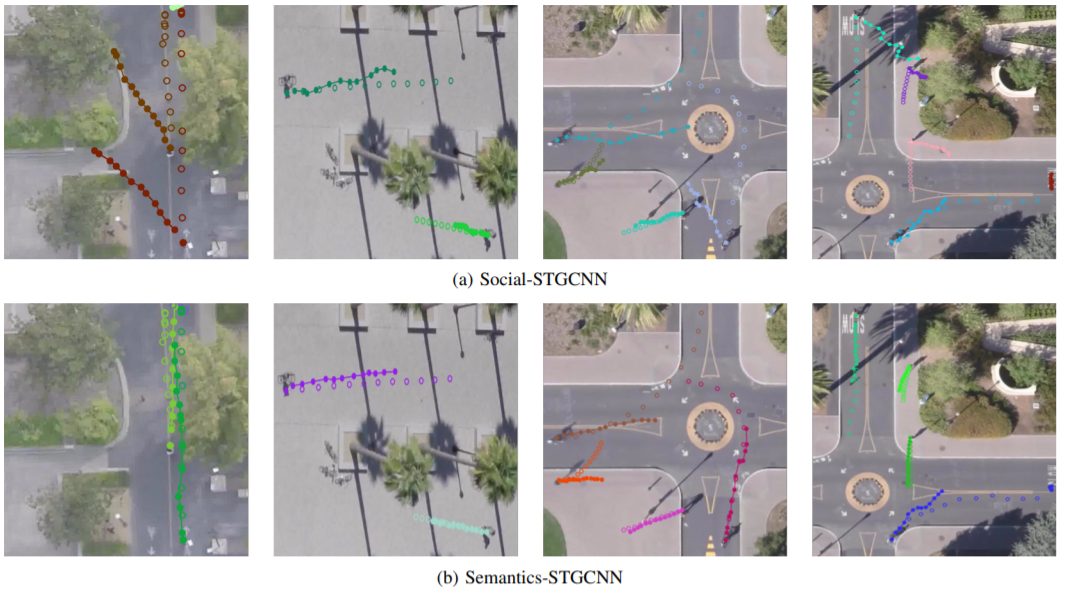 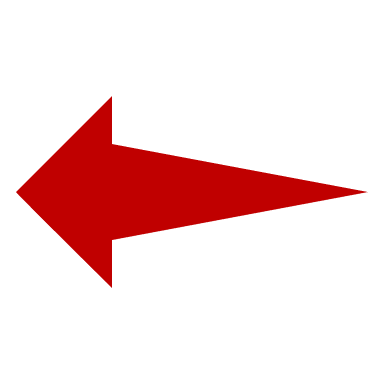 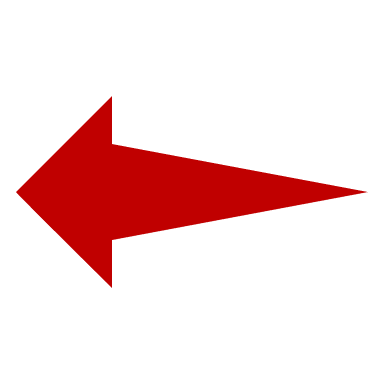 10
Semantics-STGCNN,  B. A. Rainbow, Q. Men, and H. P. H. Shum
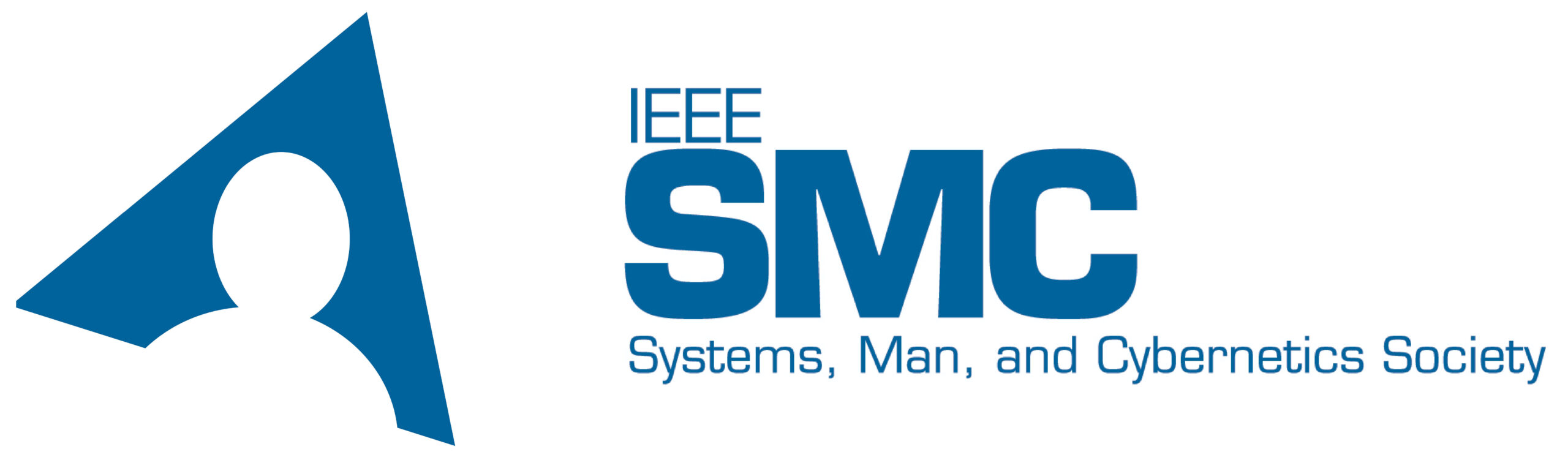 Experiments
Qualitative Evaluation
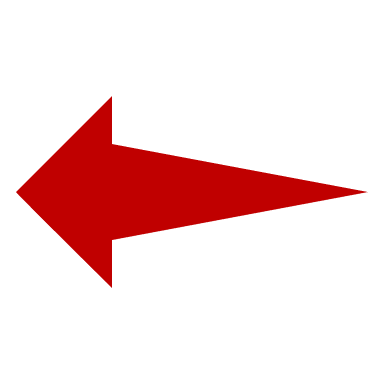 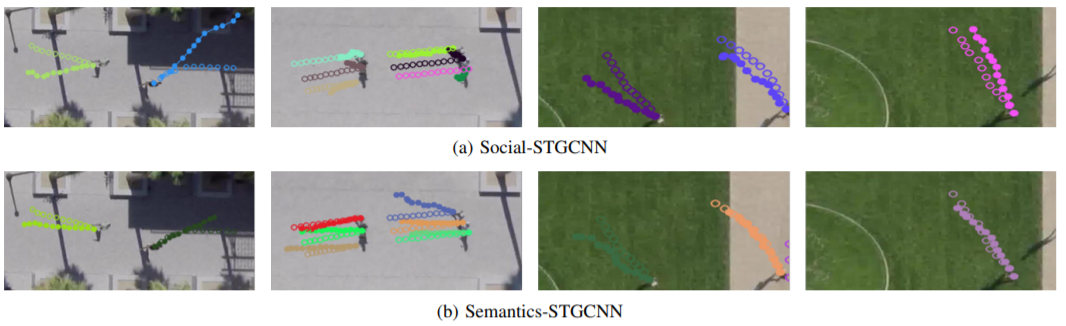 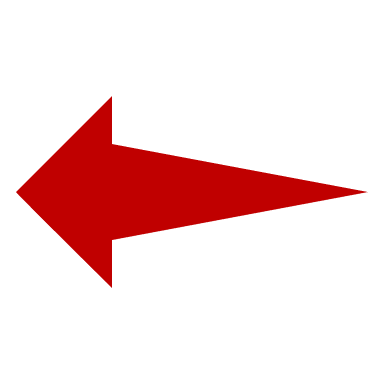 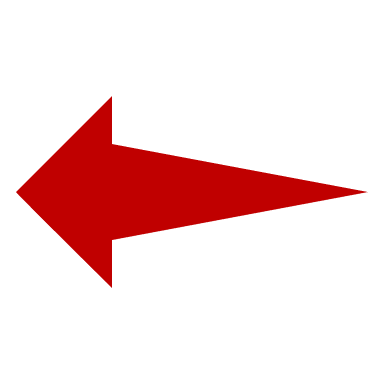 11
Semantics-STGCNN,  B. A. Rainbow, Q. Men, and H. P. H. Shum
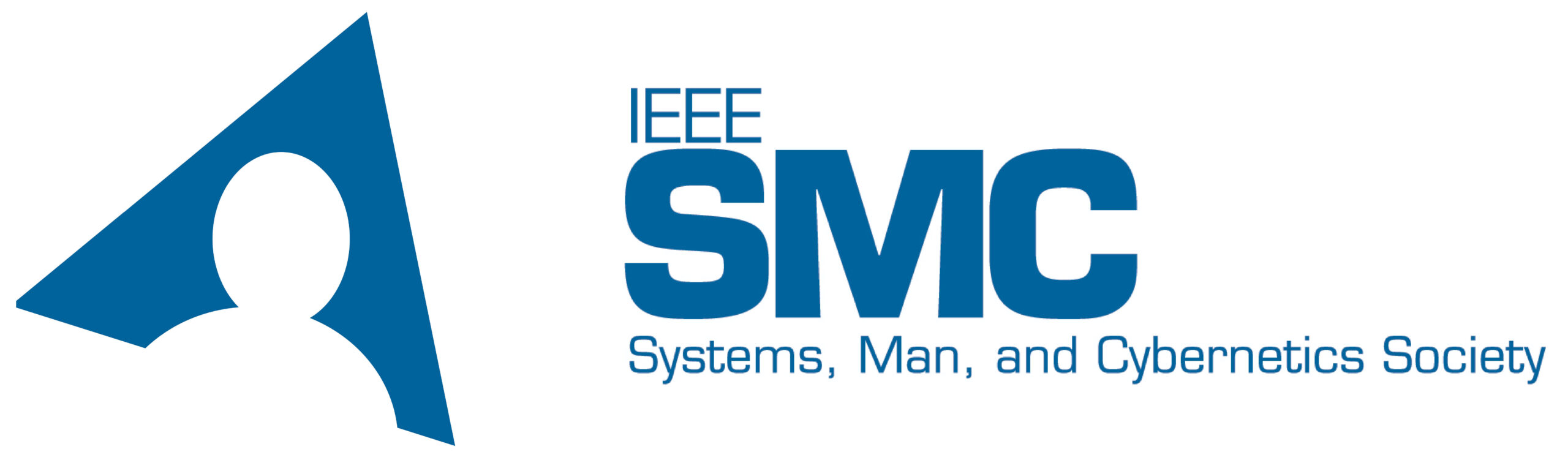 Summary
We propose Semantics-STGCNN, a semantics-guided spatial-temporal graph convolution network for multiclass trajectory prediction. 


Core to the network is the construction of a label-aware adjacency matrix that is informed by the semantics of the trajectory data based on the embedded class labels.


State-of-the-art prediction performance on multi-class trajectory dataset under various metrics. Can be easily extended to static objects (e.g., trees, roads) as high-level labels.
12
Semantics-STGCNN,  B. A. Rainbow, Q. Men, and H. P. H. Shum
Thank you for watching!
Code: https://github.com/Yutasq/Multi-Class-Social-STGCNN
Questions / Comments please contact: qianhumen2-c@my.cityu.edu.hk
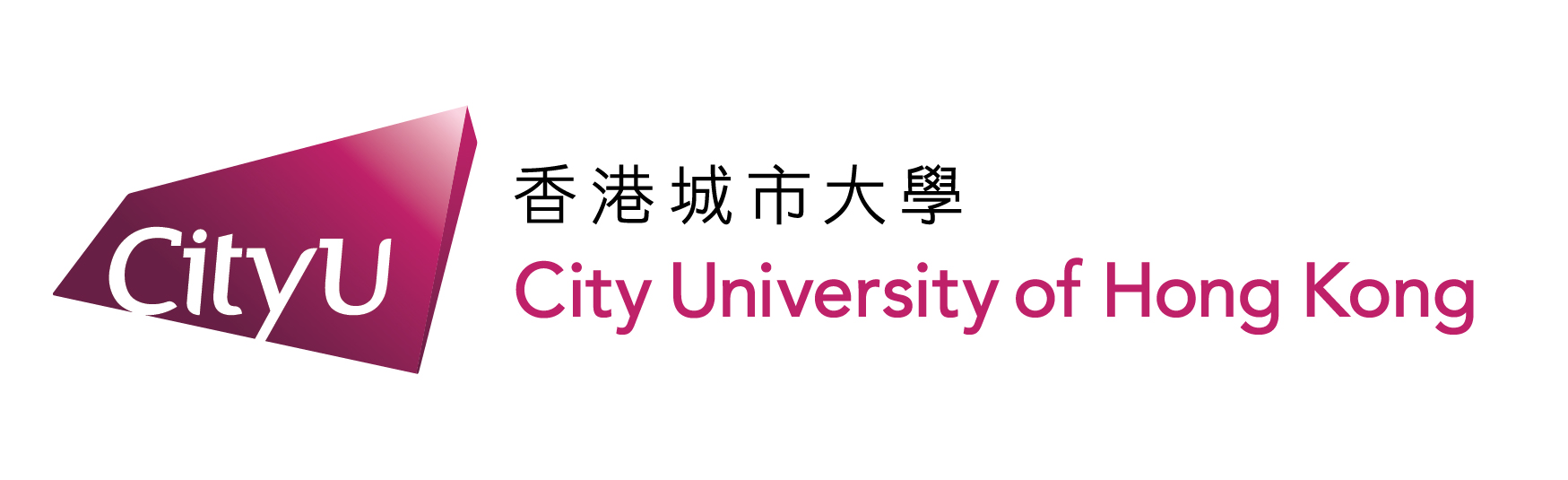 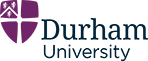